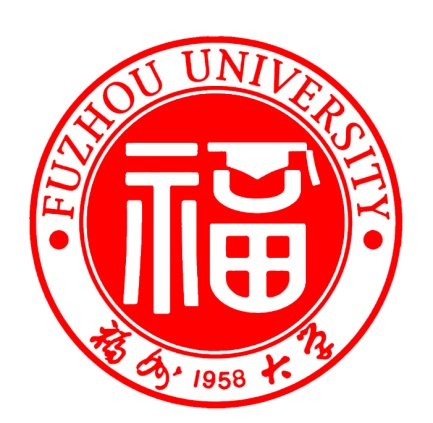 2017年福州大学哲学社会科学
创新团队专家会议评审答辩
团队名称：                           
依托单位：                           
团队类别：
负责人：                           
2017年 月 日
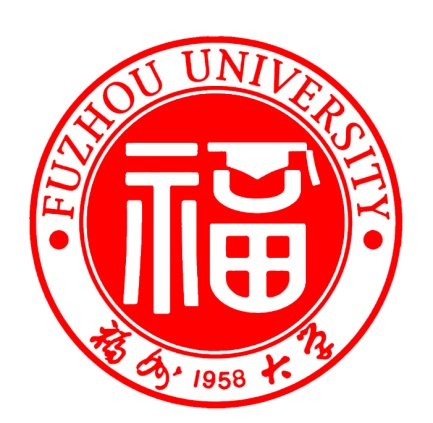 2017年福州大学哲学社会科学
                    创新团队专家会议评审答辩
1团队的人员构成、基础、前期成果等
2团队的计划任务
3团队申请国家社科重大招标课题、教育部重大攻关课题的研究方向、人员准备、组织措施等
4团队在4年建设期内，围绕目标、计划开展的工作，完成任务的措施
5团队负责人与成员的科研成长计划